PRISE EN CHARGE DU TRAUMATISME DU RACHIS CERVICAL
MH.AMRANE; M.BEKHOUCHE; B.ZOUACHE ; Z.GUERFI
CUH BATNA
Introduction
Lésions  fréquentes

Prédominance masculine

Age moyen  25 ans

Etiologies
          AVP 50% => Prévention +++
          Accidents de sport (plongeon )( 15 à20%)
          Accidents de travail 15%
Rappel anatomique
Rachis cervical supérieur: C1 et C2
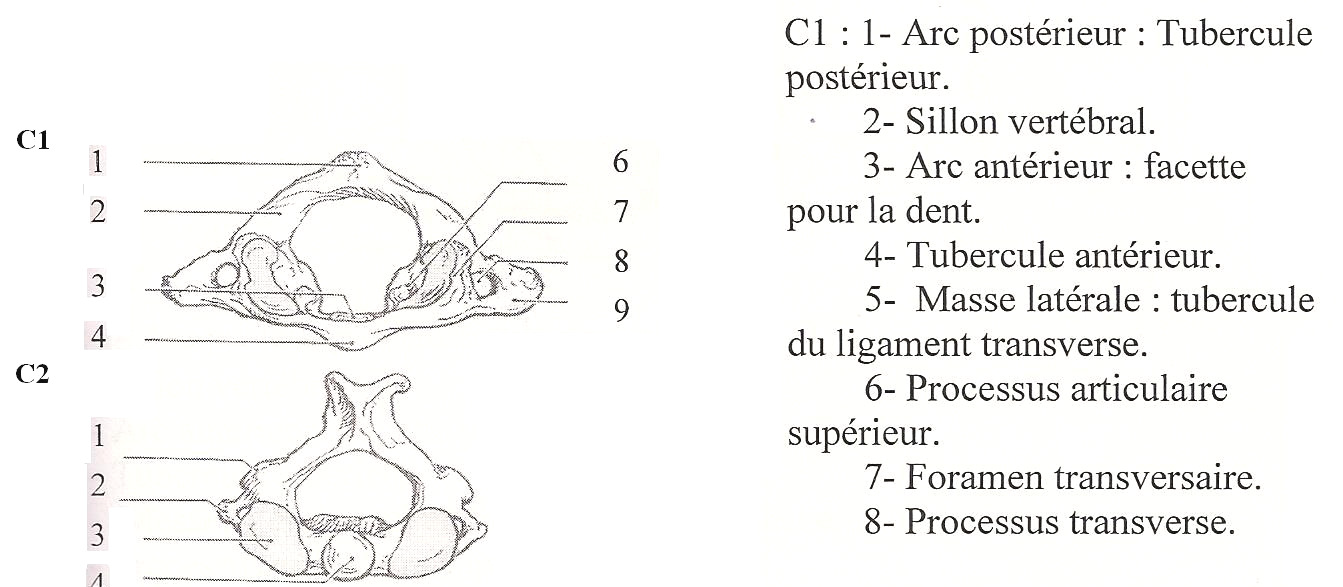 Rachis cervical supérieur: C1 et C2
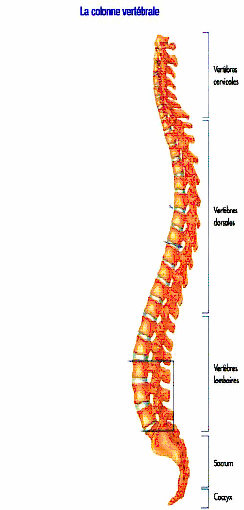 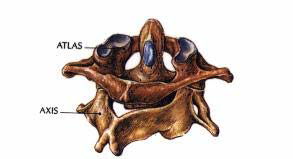 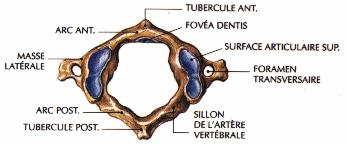 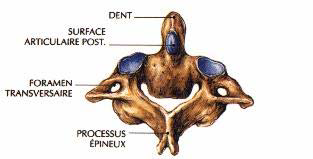 Rachis cervical inférieur : C3 à C7
Prise en charge
Phase pré hospitalière 

Période  cruciale
Évaluation neurologique rapide (score ASIA)
Eviter l’aggravation neurologique ;
Immobilisation rachidienne stricte (minerve et matelas coquille)
Mobilisation du blessé possible en respectant  des régles axe tete –cou  et tronc
Maintenir ou restaurer les fonctions vitales
Phase hospitalière
Examen clinique de référence

Bilan lésions associées

Bilan paraclinique et radiologique

Traitement chirurgical  adapté en fonction du bilan
Score ASIA (American Spine Injury Association)
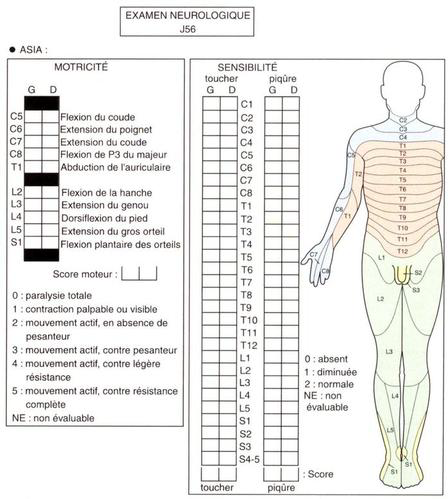 Bilan radiologique
Orienté par l’examen clinique

 Stratégie d’imagerie: buts diagnostique  et thérapeutique

Du plus simple au plus complexe

Radiographies standards, Tomodensitométrie, IRM
Lésions du rachis cervical supérieur
fracture condyle occipital
luxation C0-C1
fracture de C1
luxation C1-C2
fracture de l'odontoïde
fracture bipédiculaire de C2
fracture du corps de C2
 +++ association +++
Les lésions cervicales inférieures
Fractures en compression

Fractures en flexion-distraction

 Instabilités disco-ligamentaires (entorses graves)

 Fractures en torsion
Traitement
Objectifs du traitement

 Restaurer les 3 fonctions rachidiennes:

– Stabilité
– Dynamique
– Protection des éléments neurologiques

Quelque soit le traitement réalisé!
Indications chirurgicales
Cas  clinique


Jeune de 17 ans
Accident de moto
Mécanisme indéterminé
cervicalgies
Radiographie standard
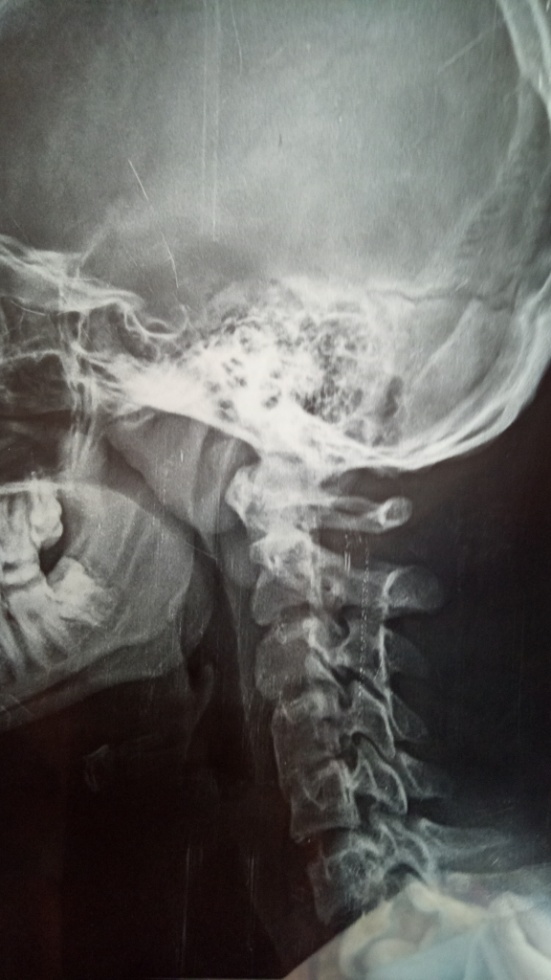 Clichés dynamiques ( 20 jours)
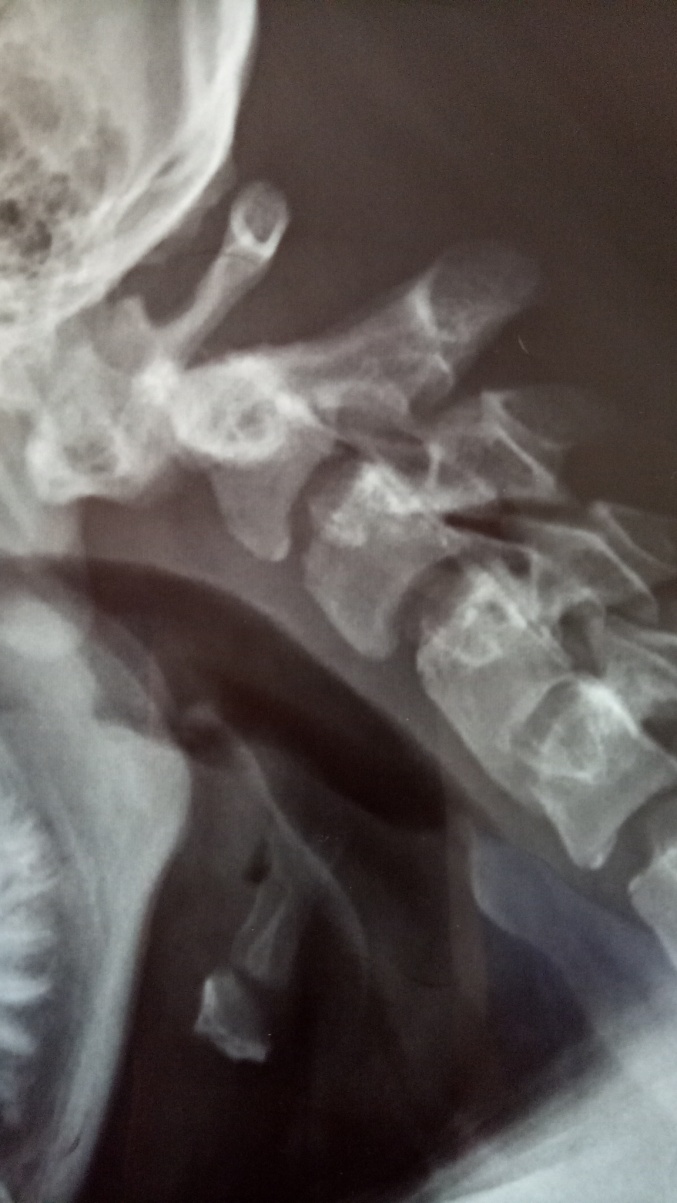 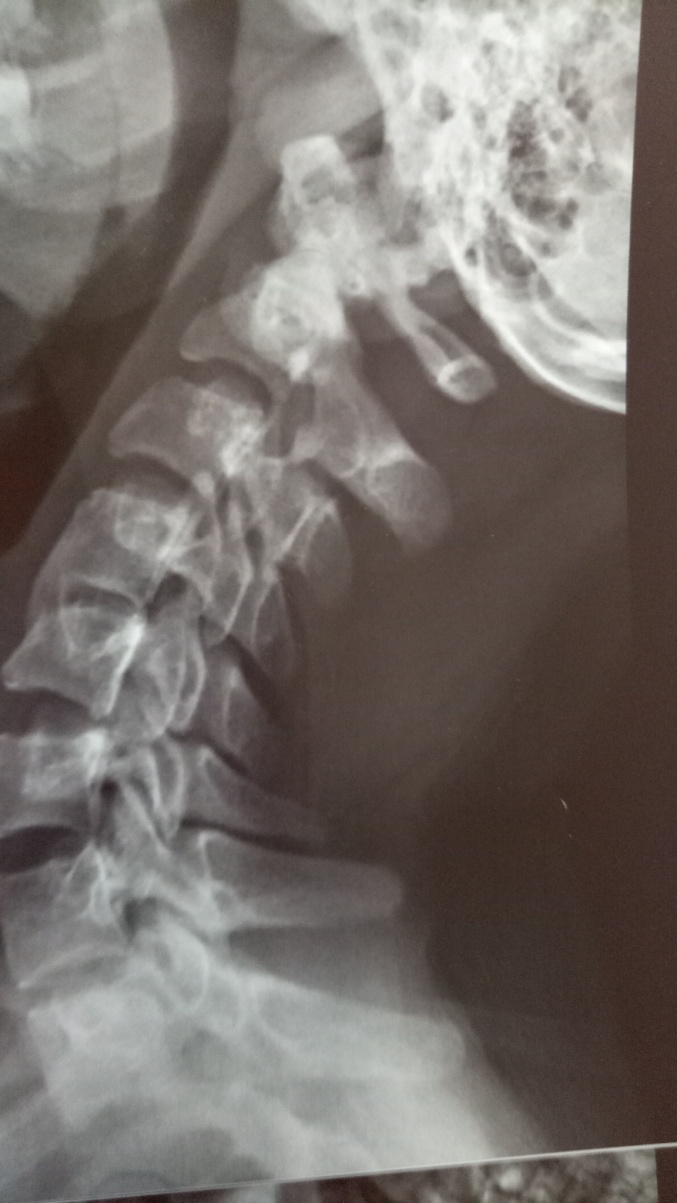 IRM (02 mois)
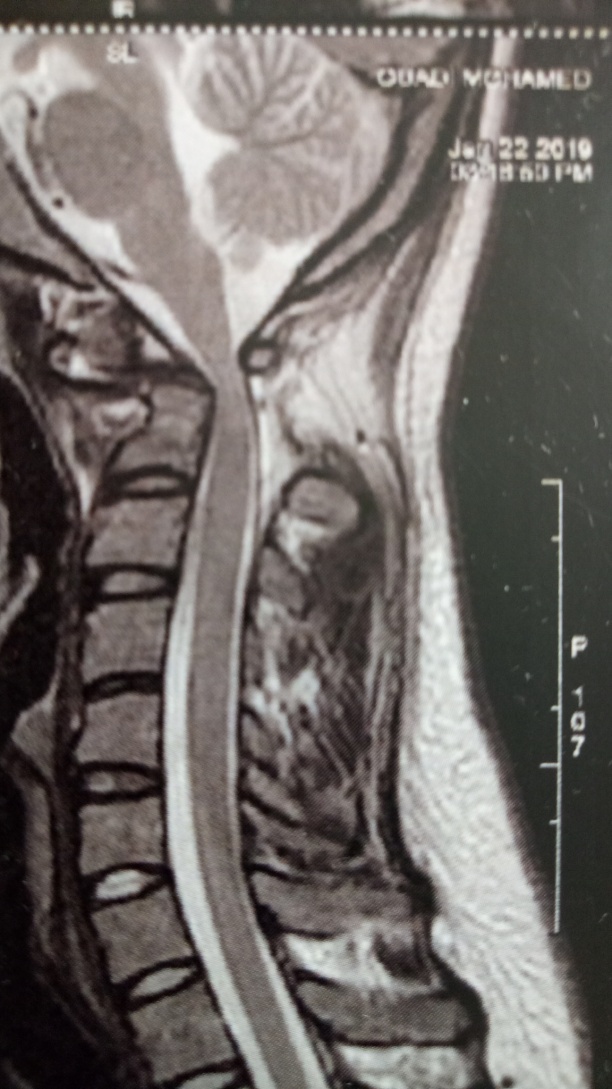 TDM ( 07 mois)
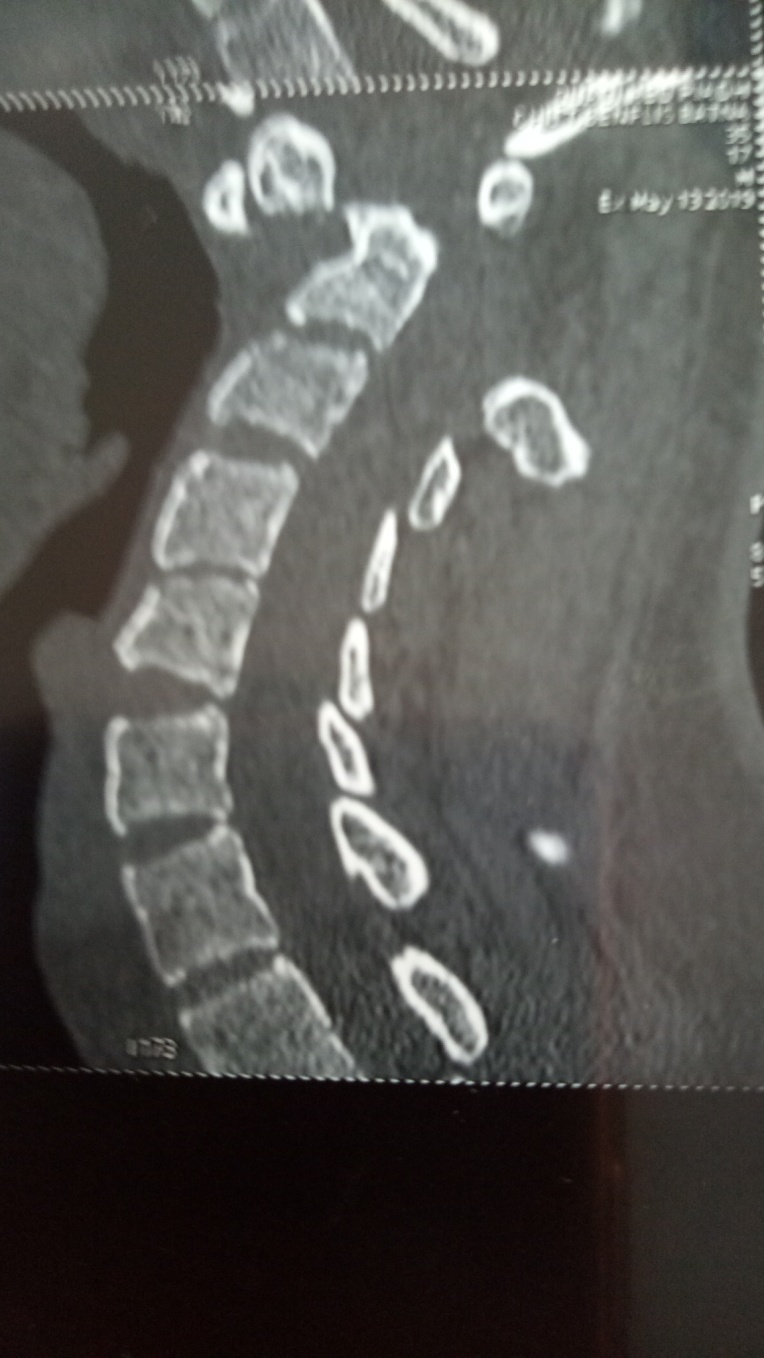 Traitement
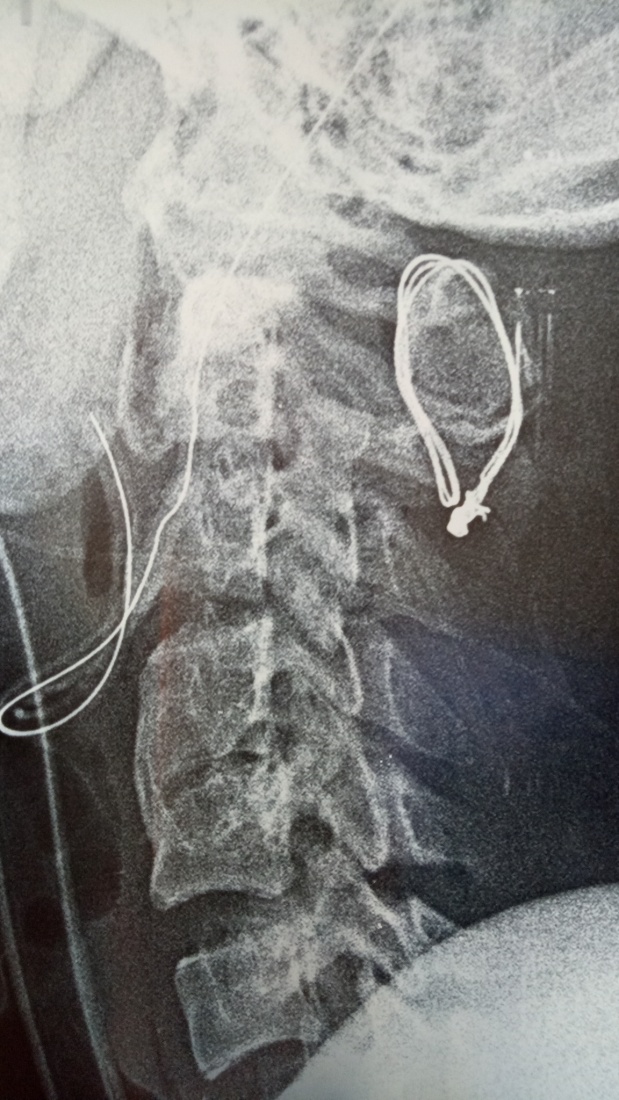 Pronostic  


D C D
CONCLUSION
Tout polytraumatisé est un blessé médullaire jusqu’à preuve du contraire
Tout traumatisé crânien grave est un blessé médullaire jusqu’à preuve du contraire
Tout blessé médullaire est un polytraumatisé jusqu’à preuve du contraire